5/31/2022
«Anno 2022» – Å være pårørende
[Speaker Notes: Velkommen til Anno-treff
Eller Tema-kafe som Flekkefjord kommune har siste fredag hver mnd her i Spira.
Presentasjon - Ingunn
Å være pårørende – tema denne fredagen.
Forrige gang ; Friskliv, fysisk aktivitet
Neste gang, 24.juni Førstehjelp

Pårørende, - noe en er til pasienter på Tjørsvågheim eller sykehus?? 
Vanligere å tenke at en er en søster, en far, en ektefelle eller en venninne.
Og pårørende kan en være til nærpersoner som er syke, ungdom med skolevegrig, innsate i fengsel, rus- eller medikamentavhengighet, begynnende demens …]
5/31/2022
Dagens program
Rettigheter som pårørende
Lokale tilbud
Tips og råd
Pårørendesenteret                                                     (brosjyrer + nettside)
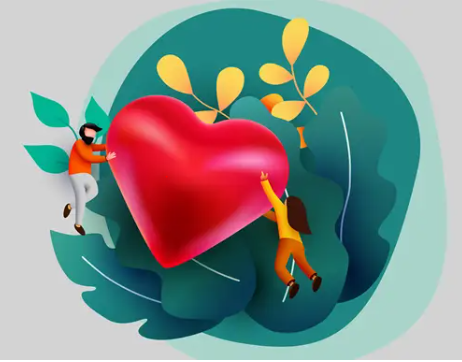 2
[Speaker Notes: Mest informasjon om pårørendes rettigheter og litt mindre om plikter i dag… 
Pårørende, det er oss alle i større og mindre grad , og over kort eller lenger periode i livet.  Mer sjelden at vi er «nærmeste pårørende» enn at vi er pårørende som rolle til noen vi står nær. 
Ikke nærmeste pårørende til en voksen søsters plutselige sykdom – men en nær pårørende likevel.
Glimt, ikke fullstendig informasjon om alt, Et blikk på rollen «pårørende», sett – litt utenfra.]
5/31/2022
Rettigheter i lovverk
Pårørende er gitt definerte rettigheter i:
Helse og omsorgstjenesteloven
Spesialisthelsetjenesteloven
Helsepersonelloven
Pasient- og brukerrettighetsloven 
Psykisk helsevernloven


Pårørendeveileder 2017
Nasjonal pårørendestrategi 2020
«Ivaretatt?» - pårørendeundersøkelse
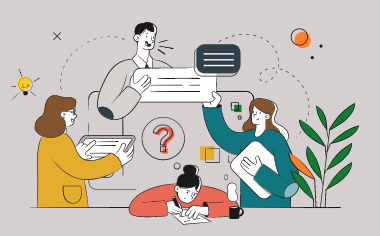 3
[Speaker Notes: Rettigheter, når visse vilkår er oppfylt…  Avklart med den som har behov for hjelp, pårørende-rolle en eller flere pårørende ++ 
Nevne nasjonal pårørendeundersøkelse + Hovedmål for pårørende-strategien  (Reg.strategi side 8-9) 2 foiler senere.
Helsepersonell-loven: mest om helsepersonells plikter til å sjekke ut om det er noen mindreårige som er pårørende  § 10 a.Helsepersonellets plikt til å bidra til å ivareta mindreårige barn som er pårørende til foreldre eller søsken. Kommer tilbake til den loven som gjelder kommunlae helsetjenester.]
5/31/2022
Helse og omsorgstjenesteloven § 3-6
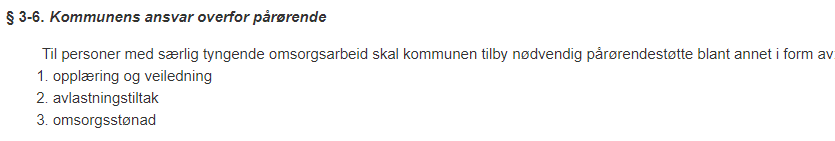 1. Opplæring, råd og veiledning
Kommunen har et særskilt opplærings- og veiledningsansvar for personer med særlig tyngende omsorgsarbeid. 
Ha en forutsigbar dialog og godt samarbeid
Involvere pårørende i helse- og omsorgstjenesten til beste BÅDE for pasienten OG for pårørende selv (PÅRØRENDESTØTTE)
Barn som pårørende skal fanges opp tidlig og få nødvendig informasjon/opplæring
2.  Avlastning
3. Omsorgsstønad
4
[Speaker Notes: Ansvar overfor pårørende: 
Fordi den pårørende utfører arbeid som kommunen ellers måtte ha dekket med andre tjenester ut fra at den som er syk skal dekket sitt nødvendige behov for hjelp.]
5/31/2022
Regjeringens pårørendestrategi  2021-2025
5
5/31/2022
Pasient- og brukerrettighetsloven § 3-3
6
5/31/2022
Å melde bekymring
7
[Speaker Notes: Drøfte med den som er syk først, - alltid en klok vei å begynne..
Best dersom den som er syk kan si hvilken «mer-hjelp» han behøver i møte med helsetjenesten.
Andre som har spørsmål om lovverk, juridisk pårørenderolle
Ta kontakt med lege, lege har ikke taushetsplikt om «alt» – og har uansett ikke brutt taushetsplikt ved å lytte.]
5/31/2022
Noen tips og råd
«Hva er viktig for meg?» Et spørsmål som danner utgangspunktet for individuelt tilpasset hjelp og støtte.
Definer rollen som pårørende. Er jeg nær pårørende eller nærmeste pårørende? En juridisk forskjell.
Avklare forventninger (både med hjelpeapparat, den som er syk og med andre nærpersoner)
Spør om å få en kontaktperson

Stort område for tips/råd:                                                                                                                                 Se neste bilde.
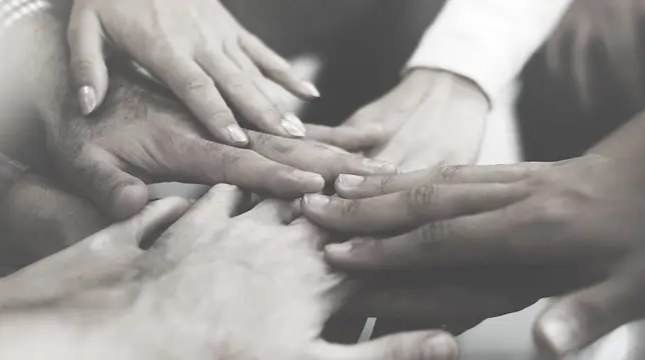 8
[Speaker Notes: Ivareta deg selv. For å være en ressurs, for å ivareta egen helse og livskvalitet.
Se litt på pårørendesenteret sin nettside.]
5/31/2022
Tips og råd vi kommer tilbake til.
9
[Speaker Notes: https://www.parorendesenteret.no/ta-vare-p%c3%a5-deg-selv/tips-r%c3%a5d]
5/31/2022
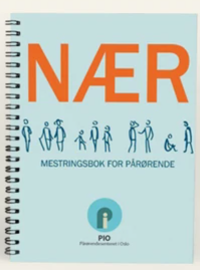 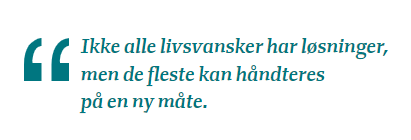 10
[Speaker Notes: Råd og tips, fortsatt]
5/31/2022
INFORMASJON OM SIKKERHET PÅ FLY
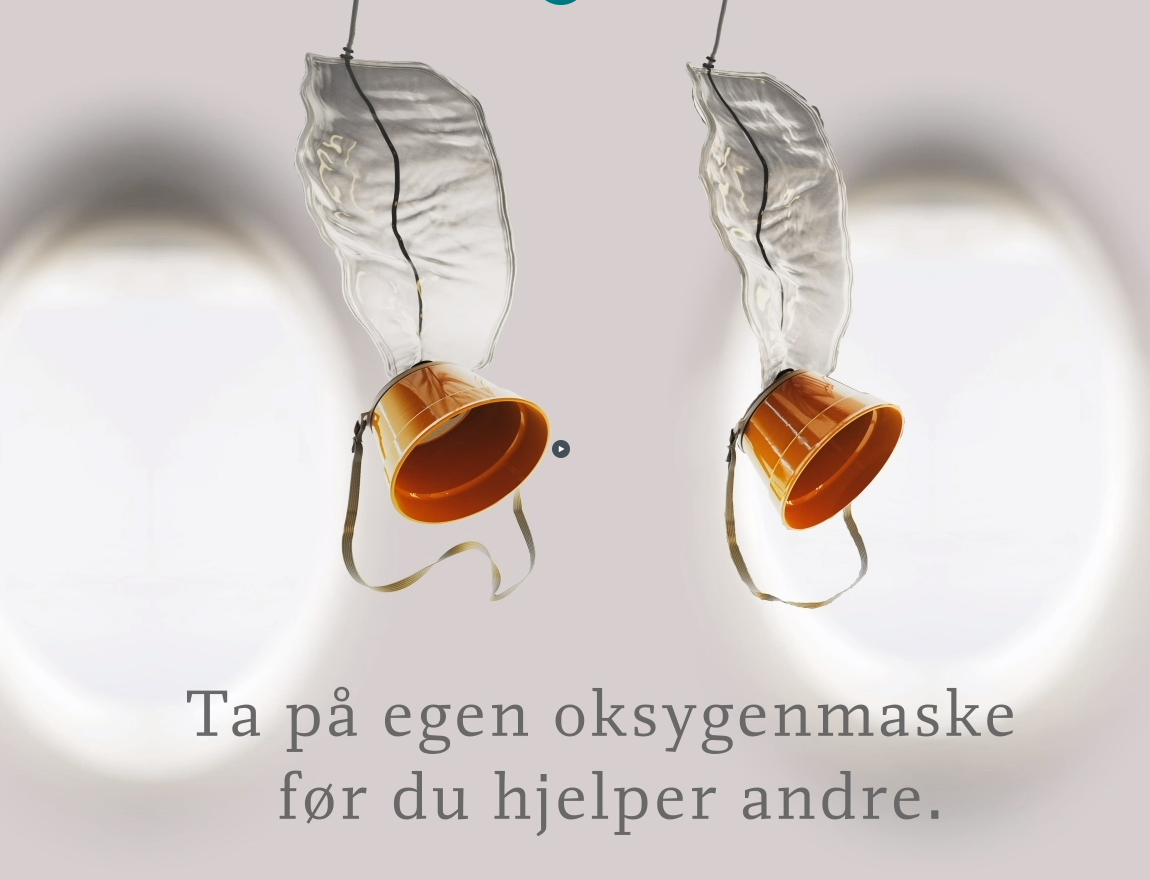 11
[Speaker Notes: Råd og tips]
5/31/2022
Stopp-Observer-Aksepter-La gå:  SOAL
12
5/31/2022
Bekymrings-skuffene
13
5/31/2022
Lokale tilbud
Pårørendetreff hver 2.mandag  
Informasjon om ulike tema og tilbud om individuelle samtaler

Frisklivsentral, mestringskurs, «Tankevirus» ++
Samtaler med psykisk helsetjeneste
Samtale med lege

Frivillige organisasjoner, foreninger og lag f.eks                   (kreftforening, LHL, NFU, demensforening ++)  

Pårørendeundersøkelse, årlig «Ivaretatt?»
14
5/31/2022
Pårørendesenteret sin sidewww.parorendesenteret.no
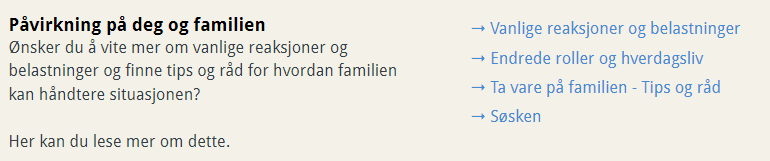 Se gjerne «Dette hjalp meg» – Min historie 

Frode N.: «Kona mi forsvinn dag for dag.»
Mimir K.: «Å styrka pasienten sine rettar, vil også hjelpa dei pårørande»
Vise Pårørendesenteret sin kurs-portal.
15
[Speaker Notes: Mestringskurs
Modul 1: 3+4
Modul 2: 2+5
Modul 3: 3+6]